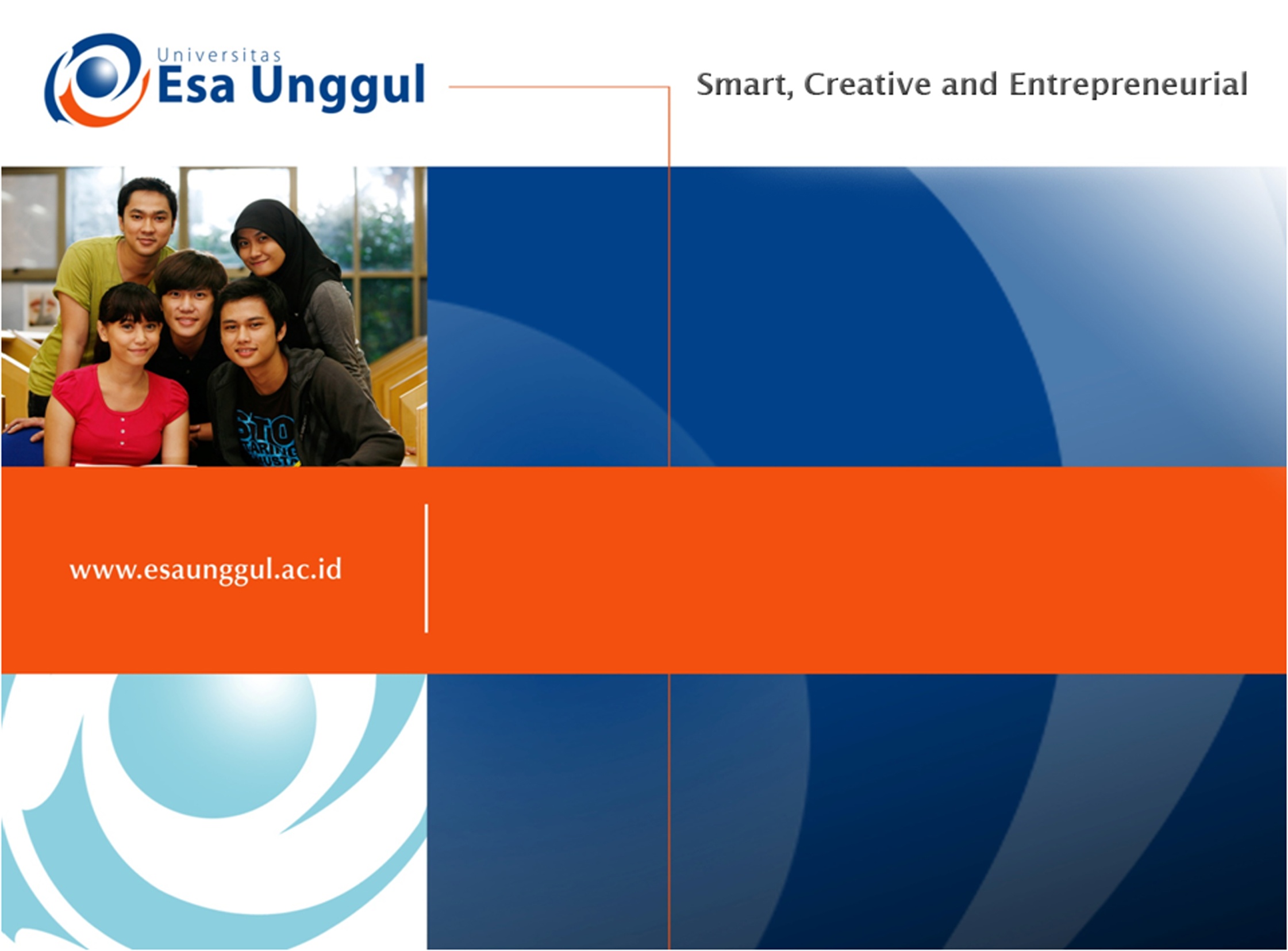 Review Jurnal 2
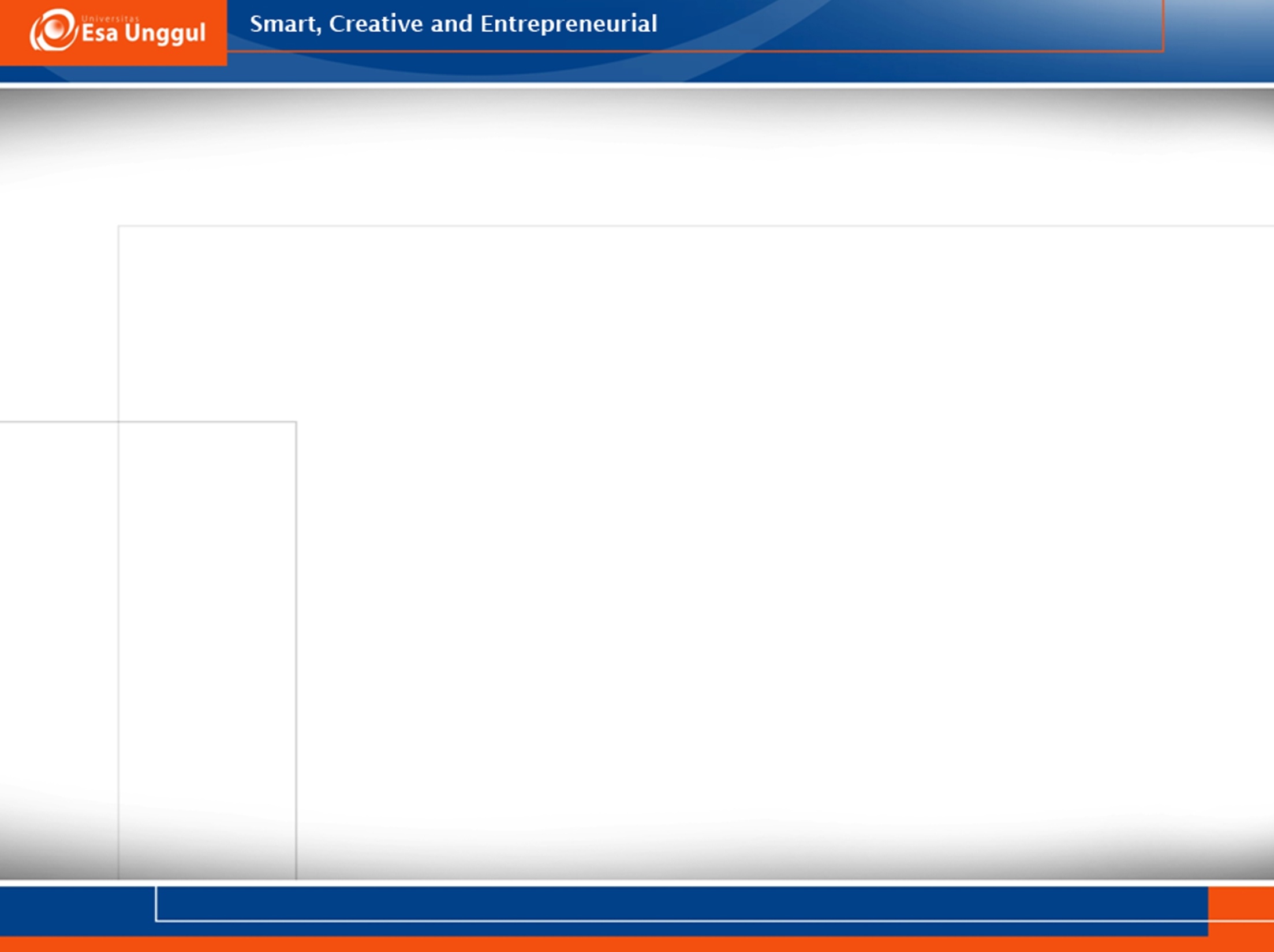 Pengujian in-vitro dan in-vivo
https://ojs.unud.ac.id/index.php/jvet/article/view/6221
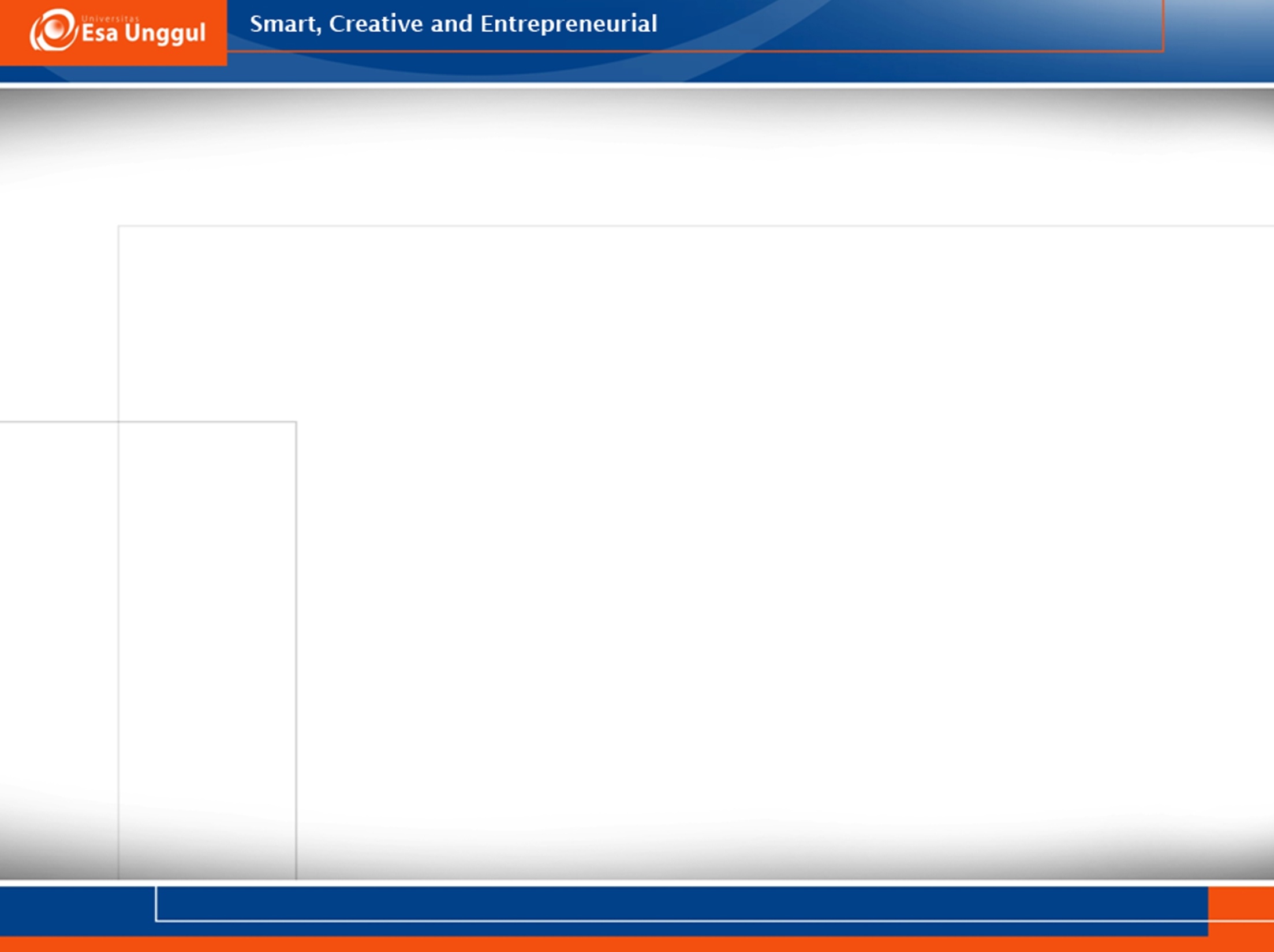 Tujuan : untuk mengetahui respons imun dan protektivitas mencit yang divaksin dengan protein ekskretori-sekretori Toxoplasma gondii hasil pembiakan in vivo.

Toxoplasma gondii
 adalah spesies protozoa parasit pada genus Toxoplasma.  T. gondii menyerang kucing, tetapi parasit dapat dibawa oleh semua mamalia. T. gondii menyebabkan penyakit toksoplasmosis.
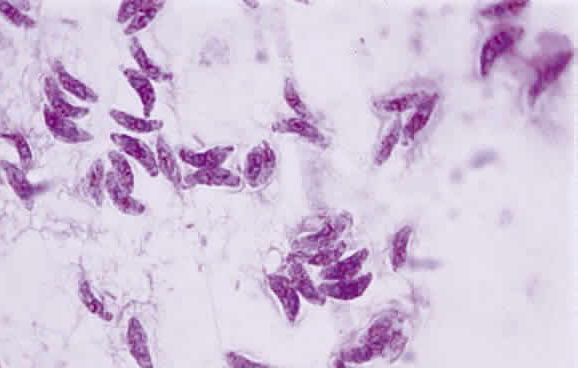 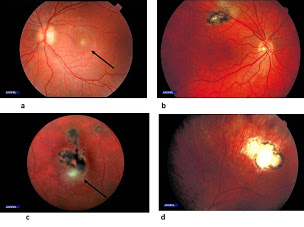 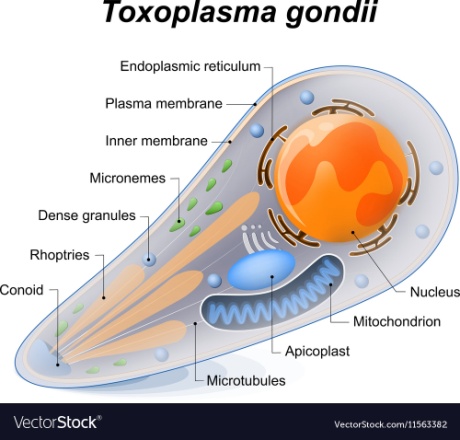 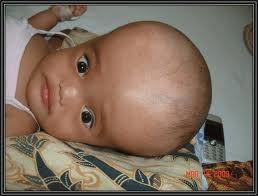 Toksoplasmosis
T. gondii
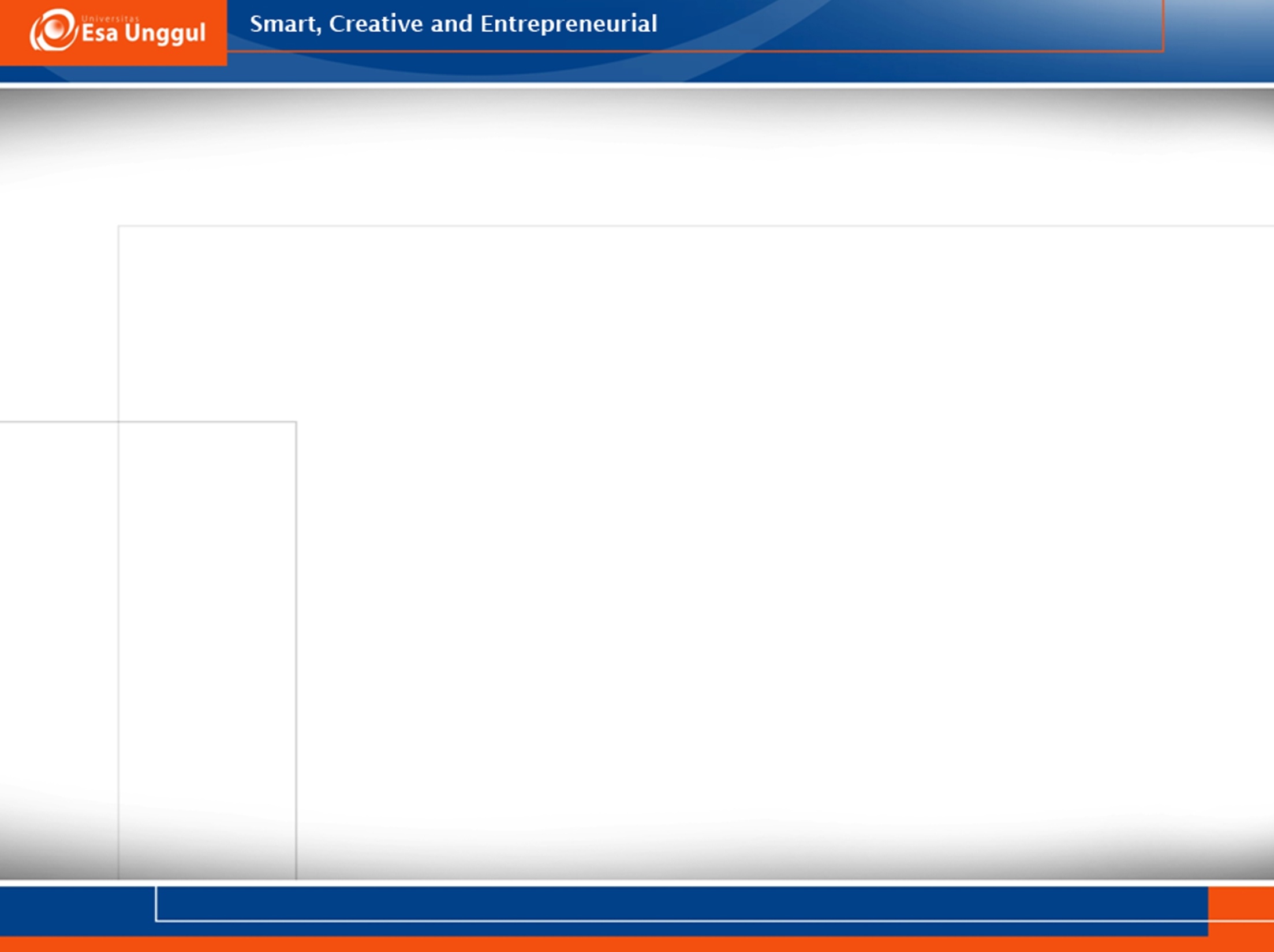 METODE PENELITIAN
Hewan coba yang digunakan adalah mencit jantan strain Balb/c, umur 12 minggu dengan bobot badan 20-30 gram, yang diperoleh dari Laboratorium Hewan Coba.

Isolat T. gondii yang digunakan uji tantang adalah strain RH, stadium takizoit yang didapatkan dari Departemen Parasitologi, Universitas Gadjah Mada, Yogyakarta.

Protein ESA yang digunakan sebagai vaksin adalah protein BM 20,7 kDa, 35,3 kDa, 100,9 kDa, dan ESA total (total ESA) yang diisolasi dari takizoit T. gondii strain RH.
https://ojs.unud.ac.id/index.php/jvet/article/view/6221
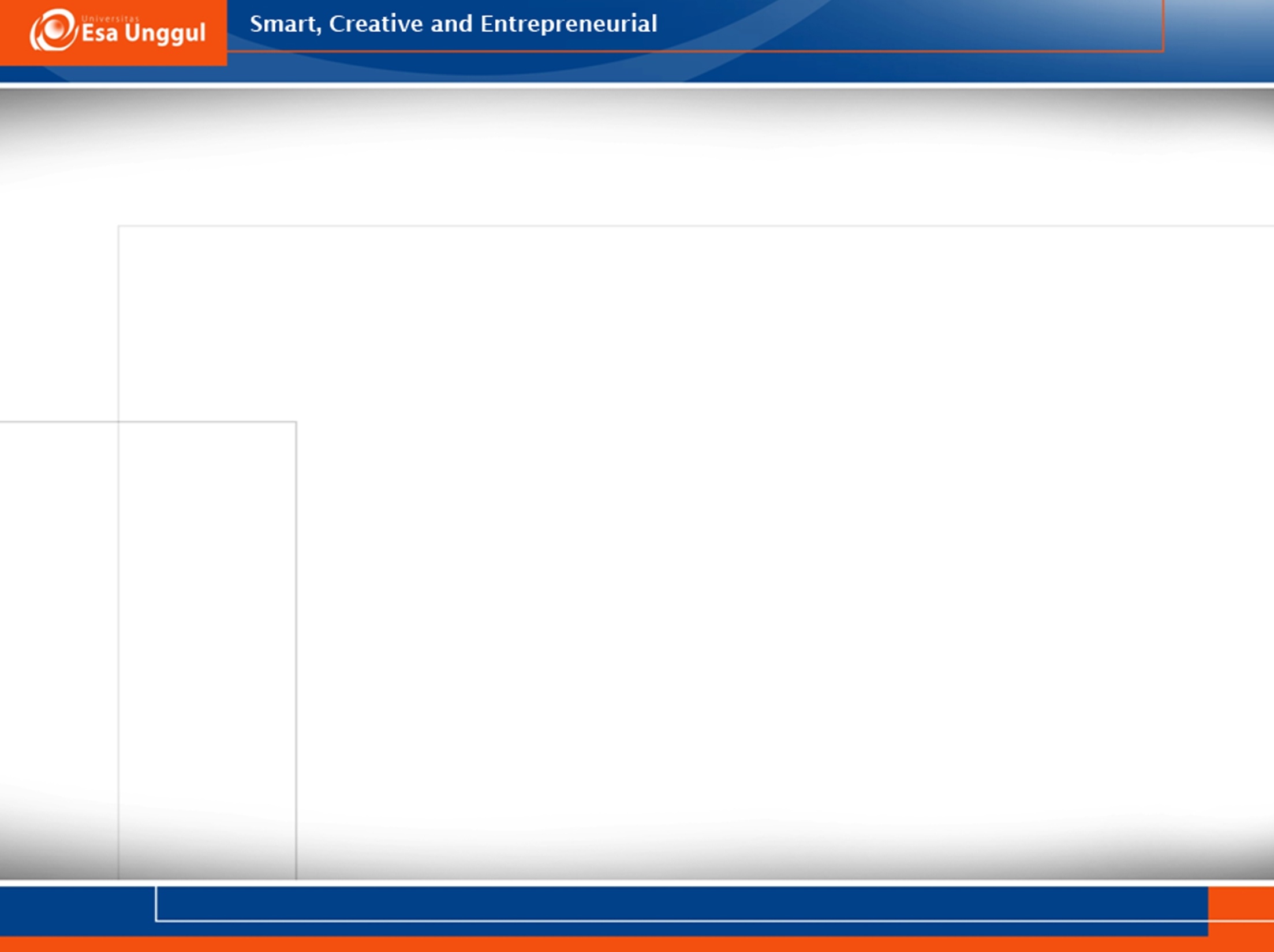 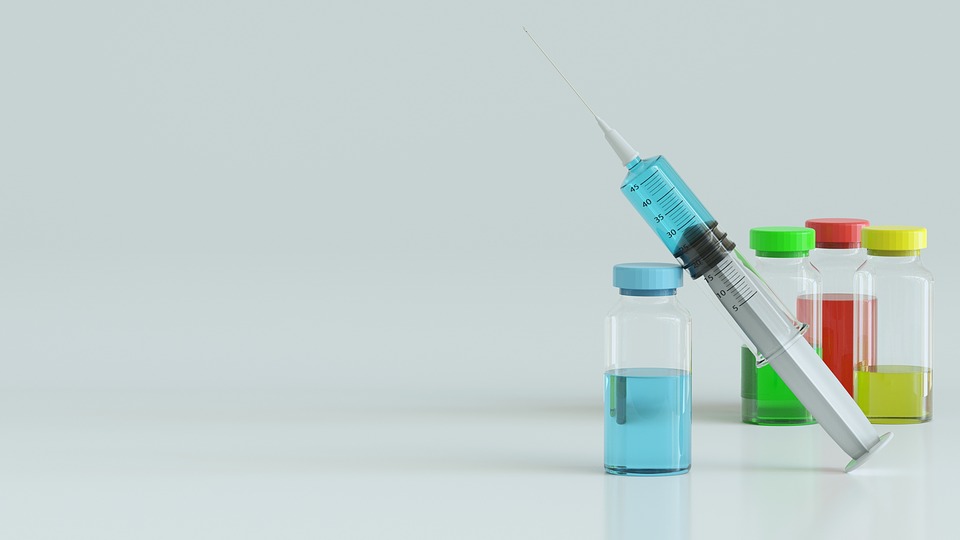 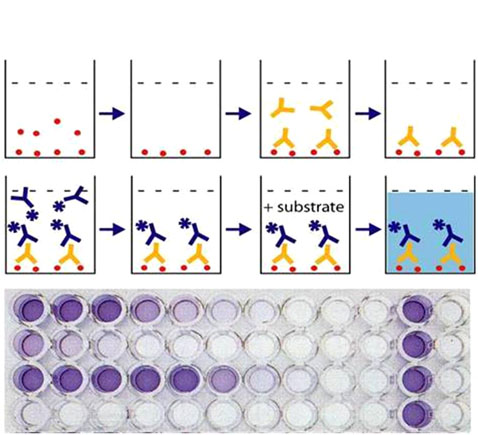 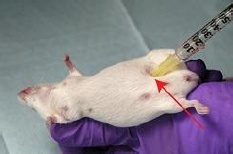 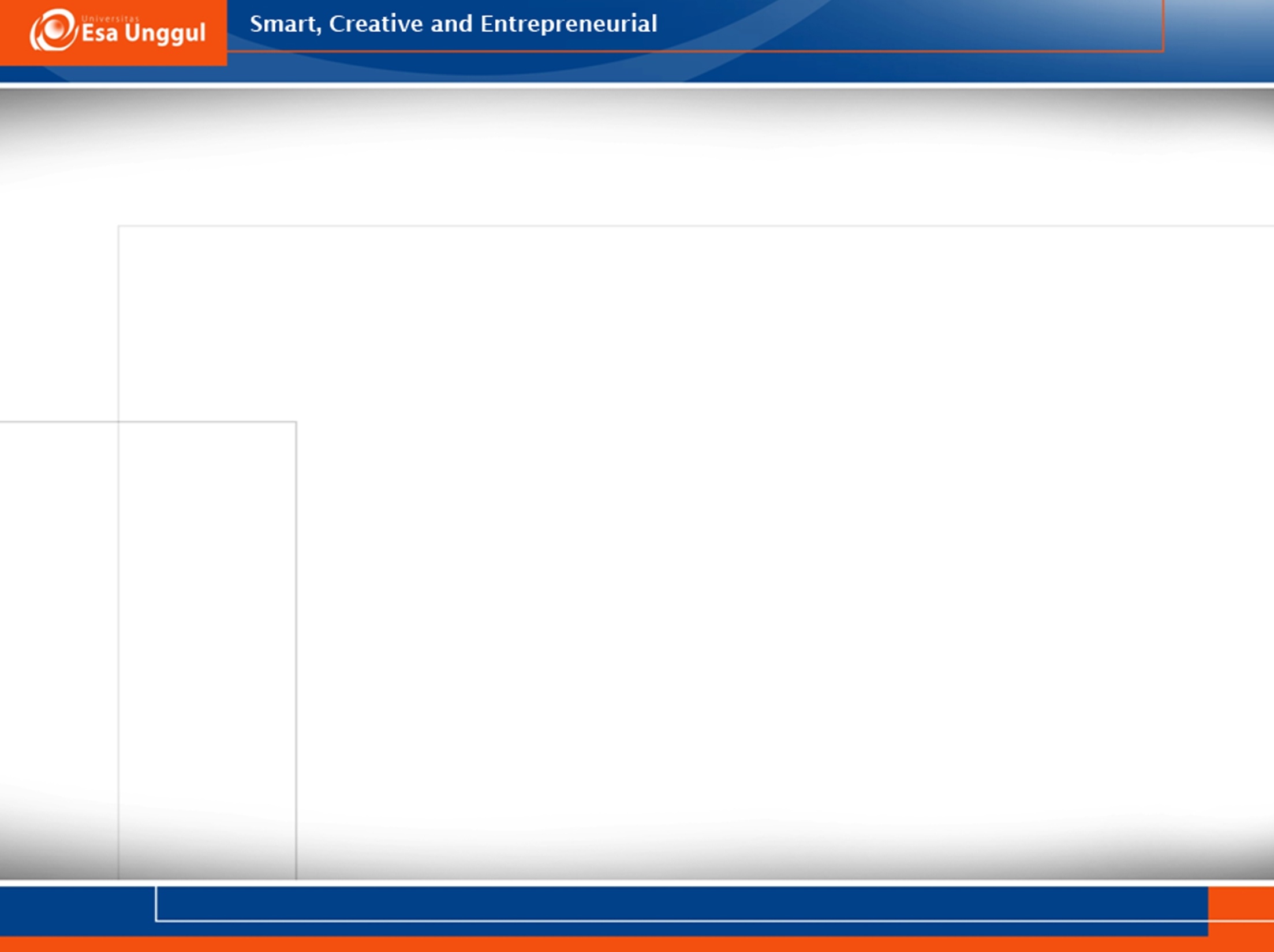 HASIL DAN PEMBAHASAN
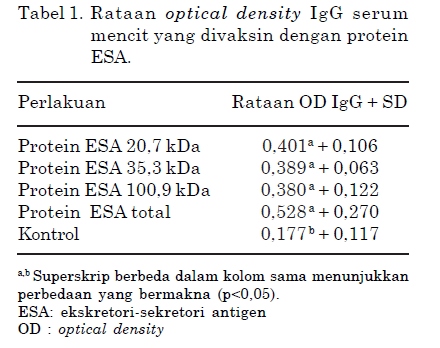 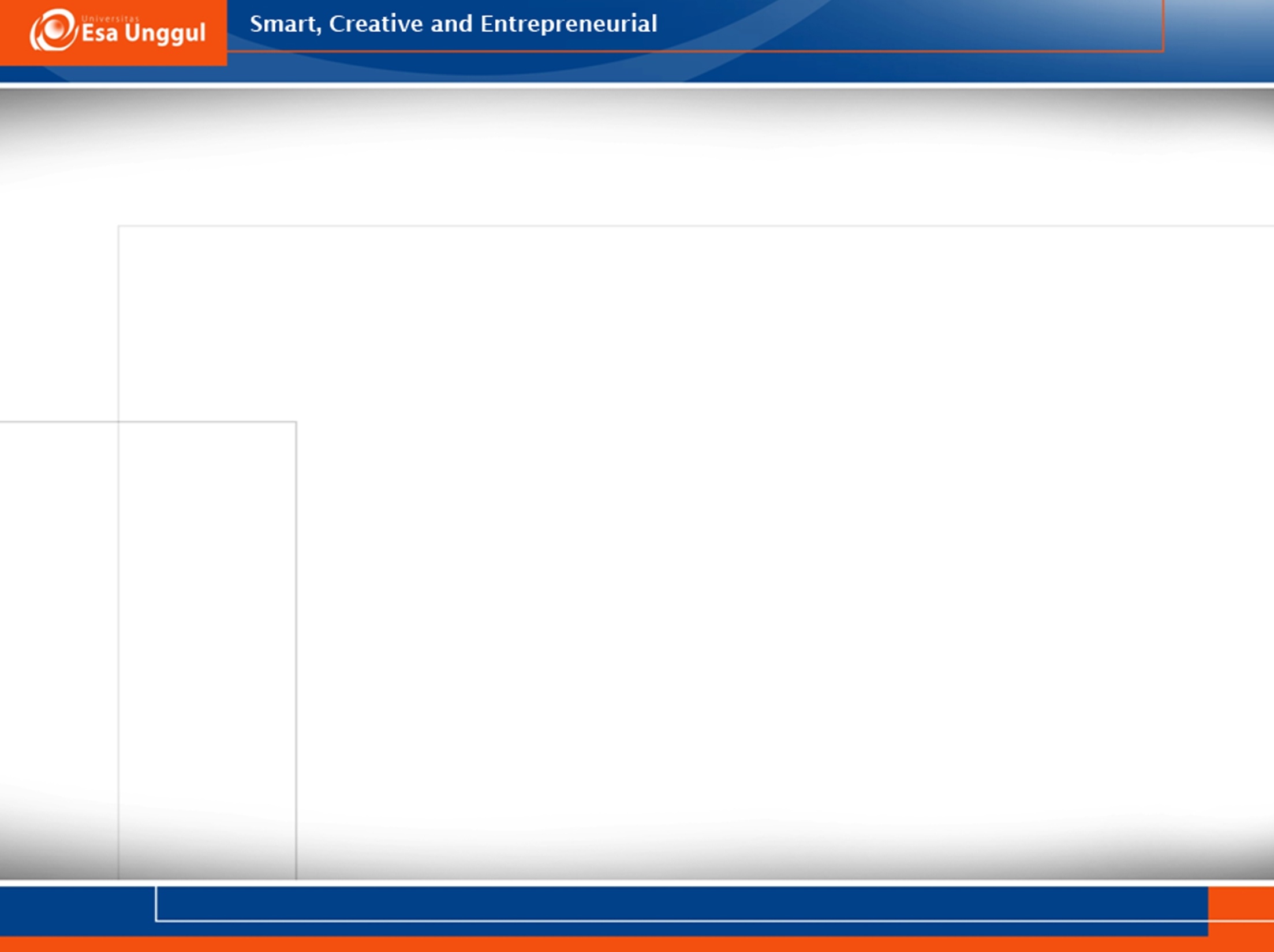 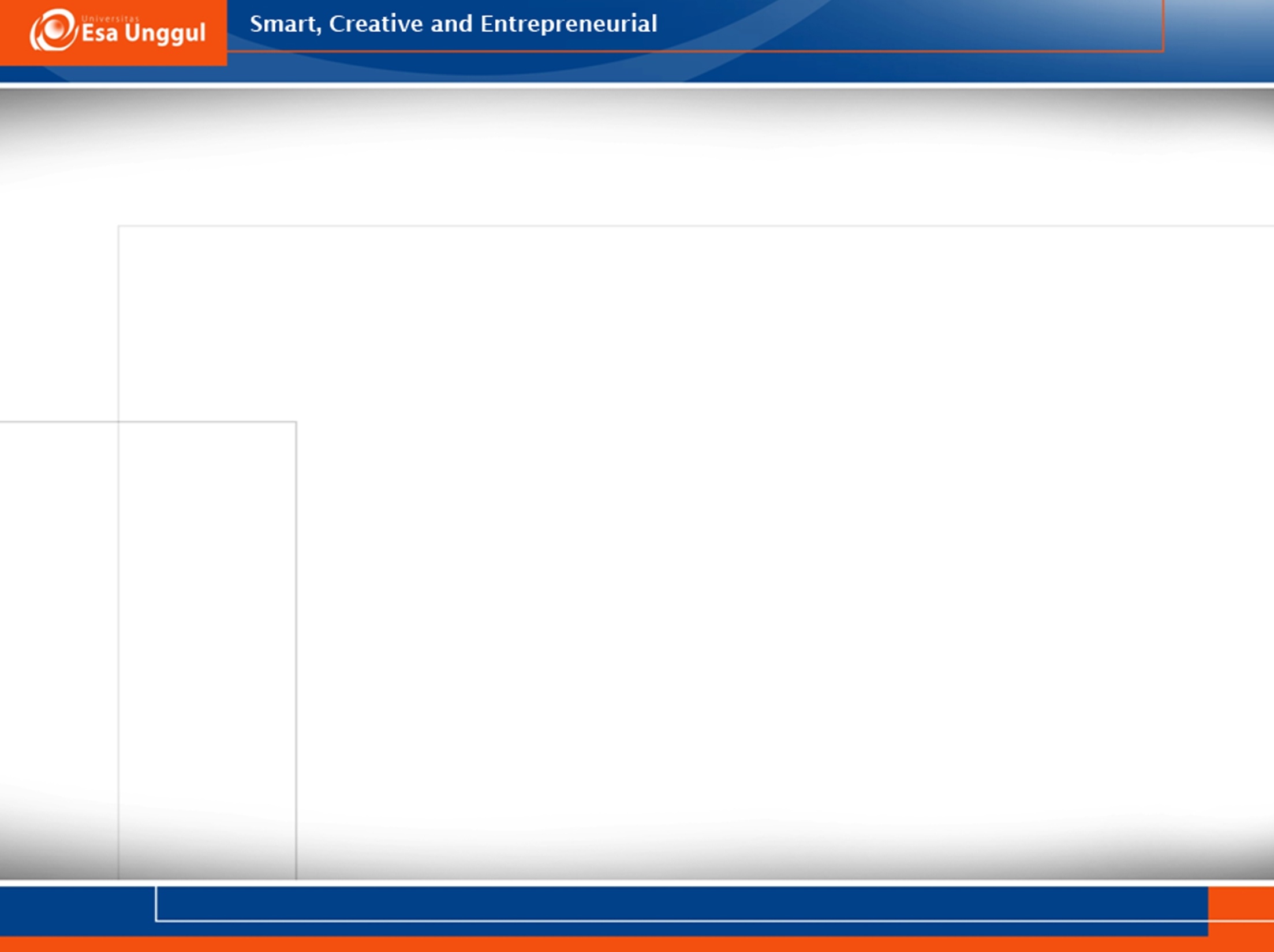 KESIMPULAN
Vaksin protein ESA 20,7 kDa; 35,3 kDa; 100,9 kDa, dan whole ESA T. gondii hasil pembiakan in vivo mampu membangkitkan respons imun mencit yang ditandai dengan terbentuknya IgG terhadap T. gondii tetapi tidak mampu memproteksi infeksi T. gondii strain RH.
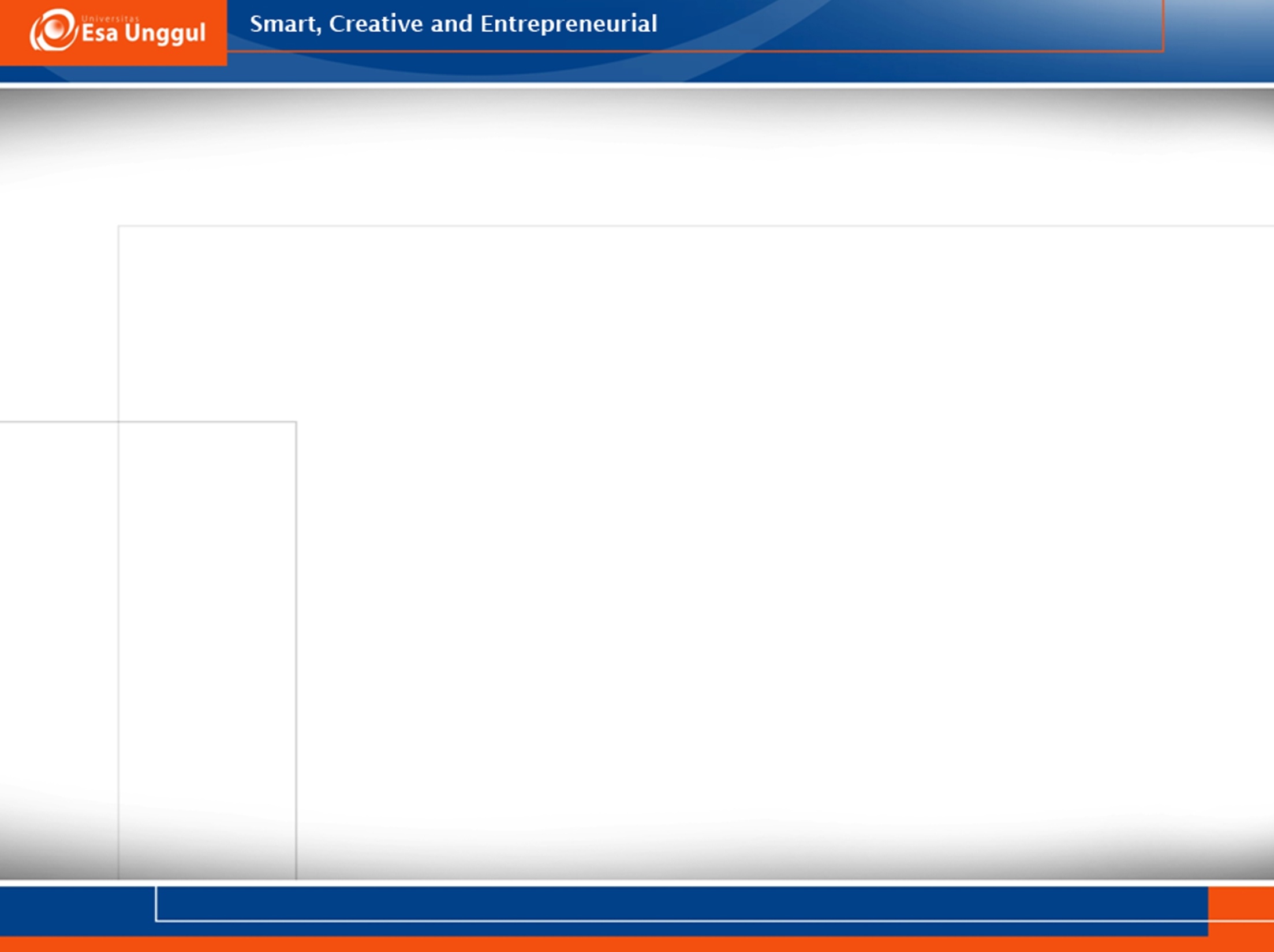 PENGUJIAN EX-VIVO
http://journal.unair.ac.id/download-fullpapers-mogd5babd6303full.pdf
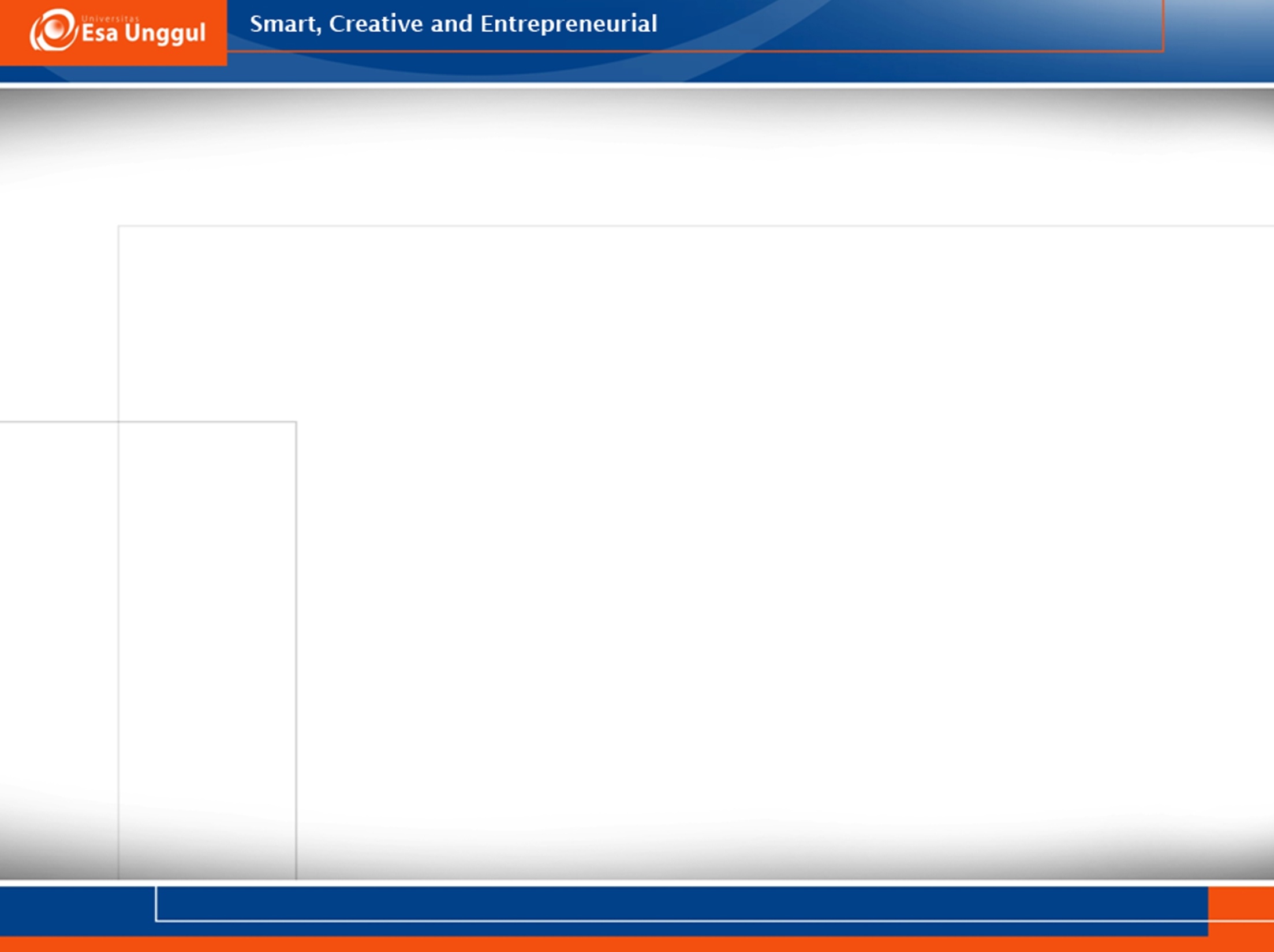 Tujuan : mengetahui pengaruh genistein terhadap penurunan kadar TNF-α dan IL-6 pada kultur jaringan endometriosis.
Endometriosis adalah radang yang terkait dengan hormon estradiol/estrogen berupa pertumbuhan jaringan endometrium yang disertai perambatan pembuluh darah, hingga menonjol keluar dari rahim (pertumbuhan ectopic) dan menyebabkan pelvic pain.
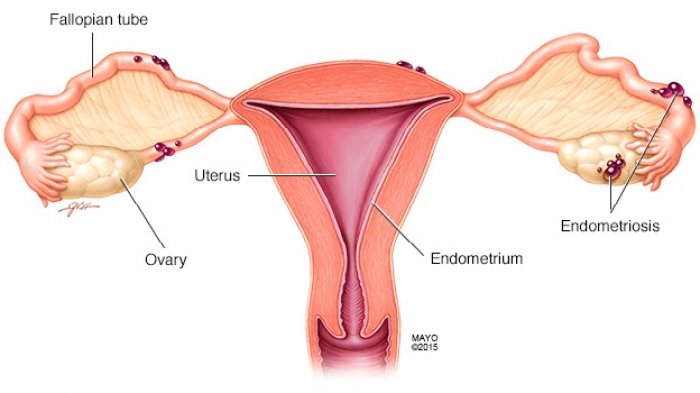 https://id.wikipedia.org/wiki/Endometriosis
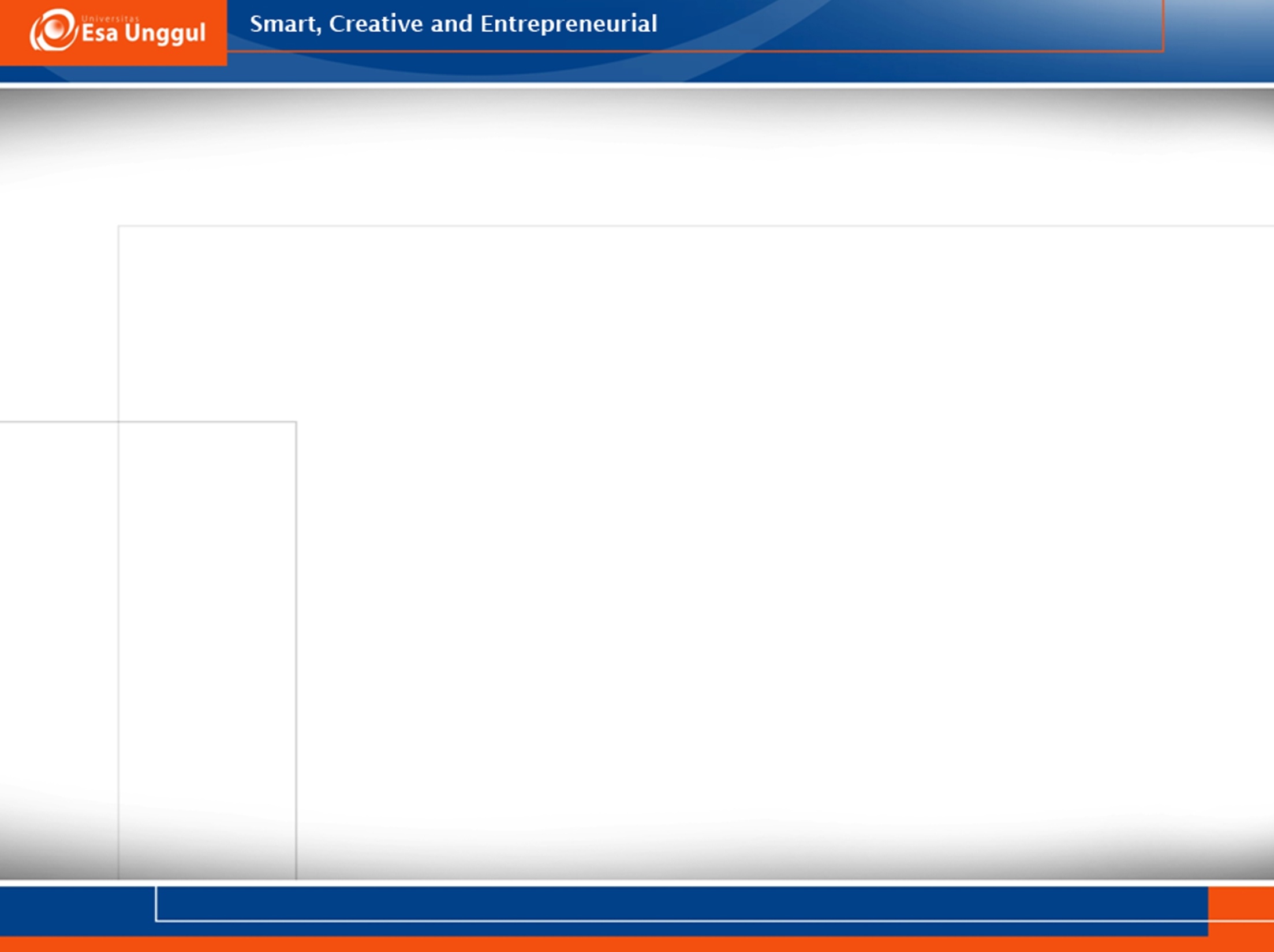 BAHAN DAN METODE
Laboratorium Fisiologi Fakultas Kedokteran Universitas Brawijaya Malang dari bulan Oktober sampai November 2013. 
6  perlakuan + kontrol dengan 3 kali ulangan
Dosis perlakuan : 5 μM/L, 10 μM/L, 20 μM/L, 30 μM/L, 40 μM/L, 50 μM/L, dengan masa inkubasi 6 jam, 24 jam, dan 48 jam.
Bahan:  jaringan endometriosis sebanyak 0,5-1 gram yang diambil melalui operasi laparoskopi.
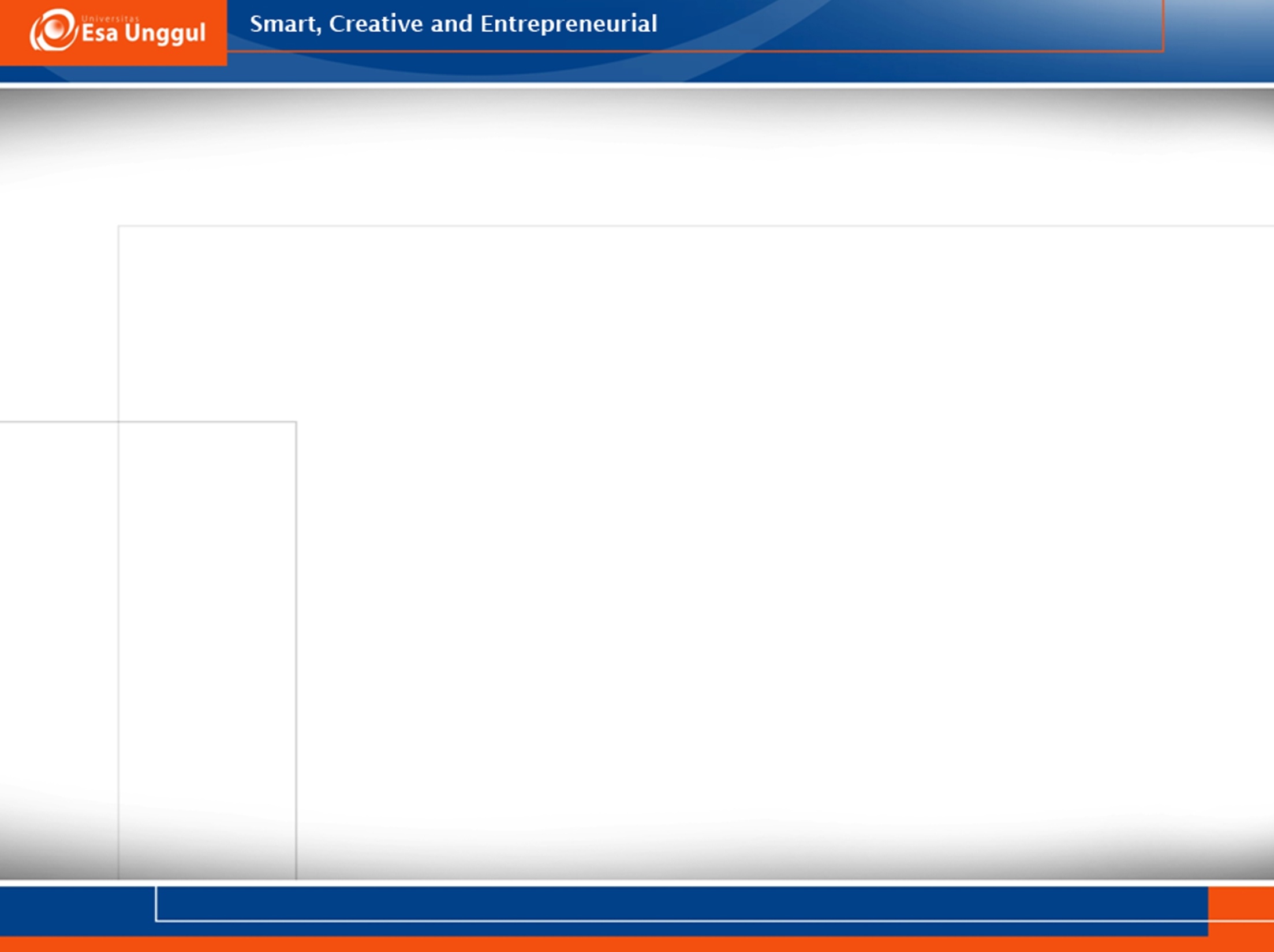 Prosedur Kultur :
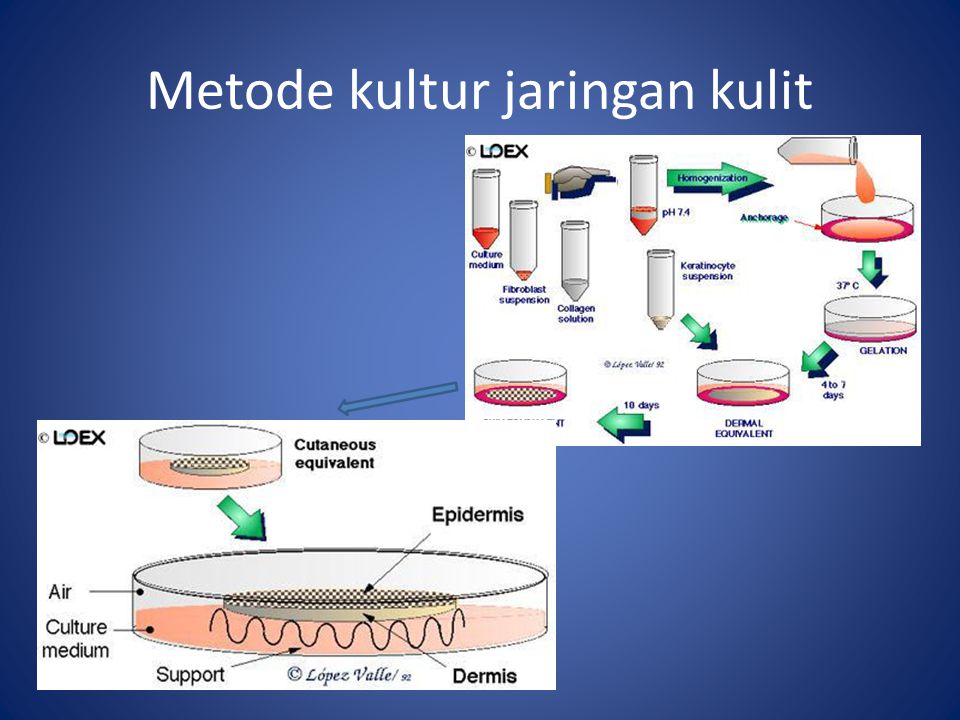 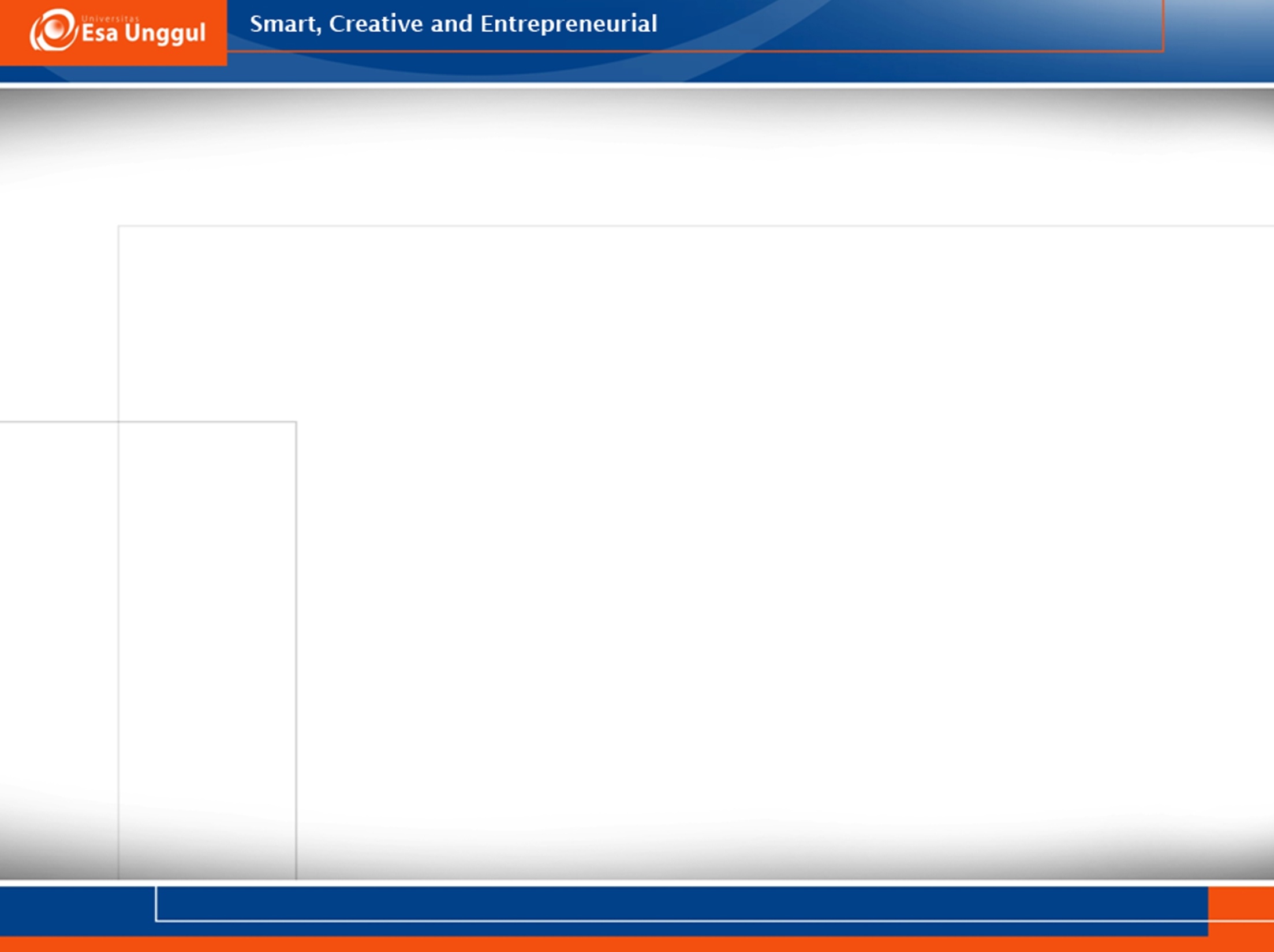 HASIL DAN PEMBAHASAN
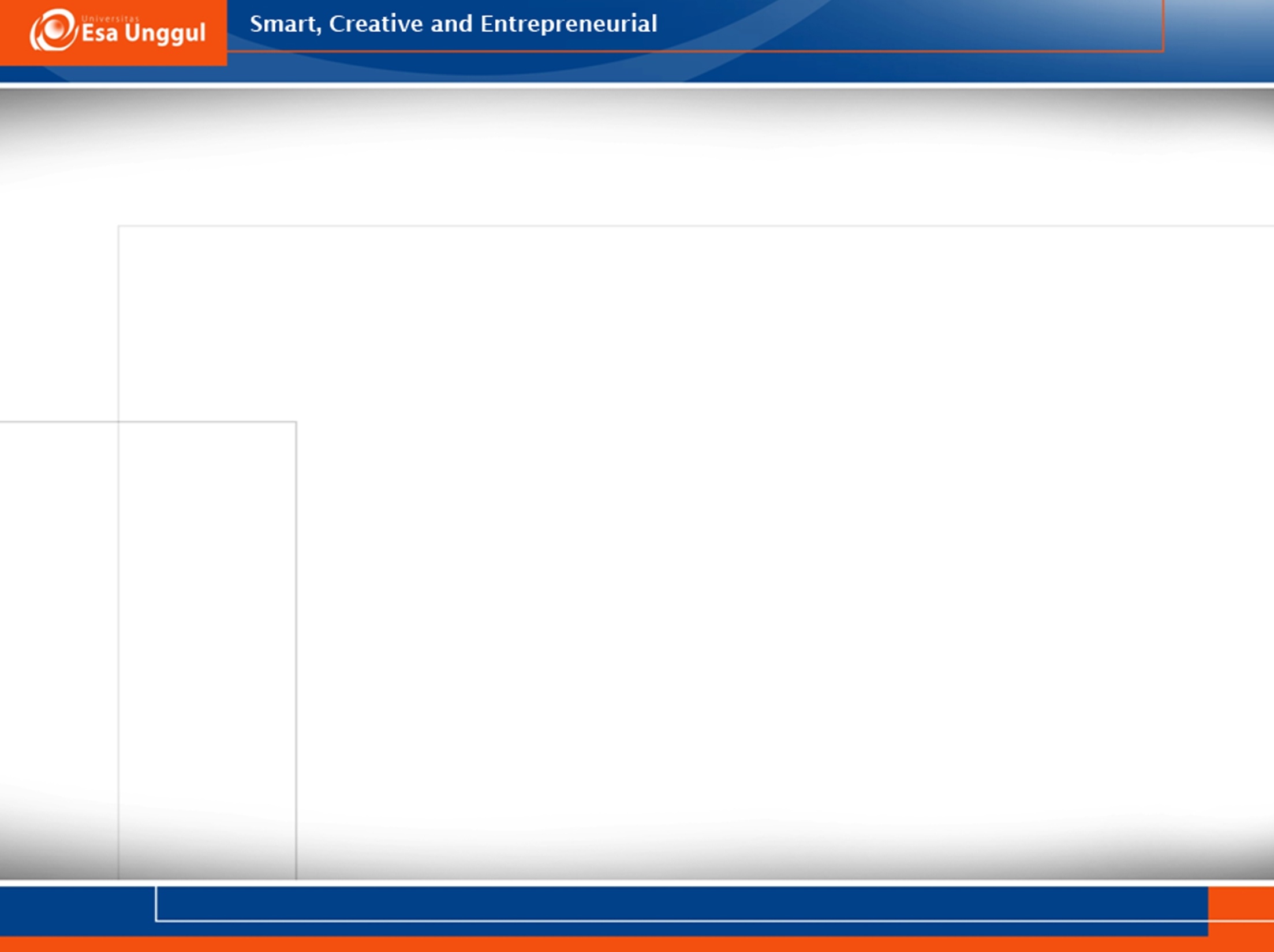 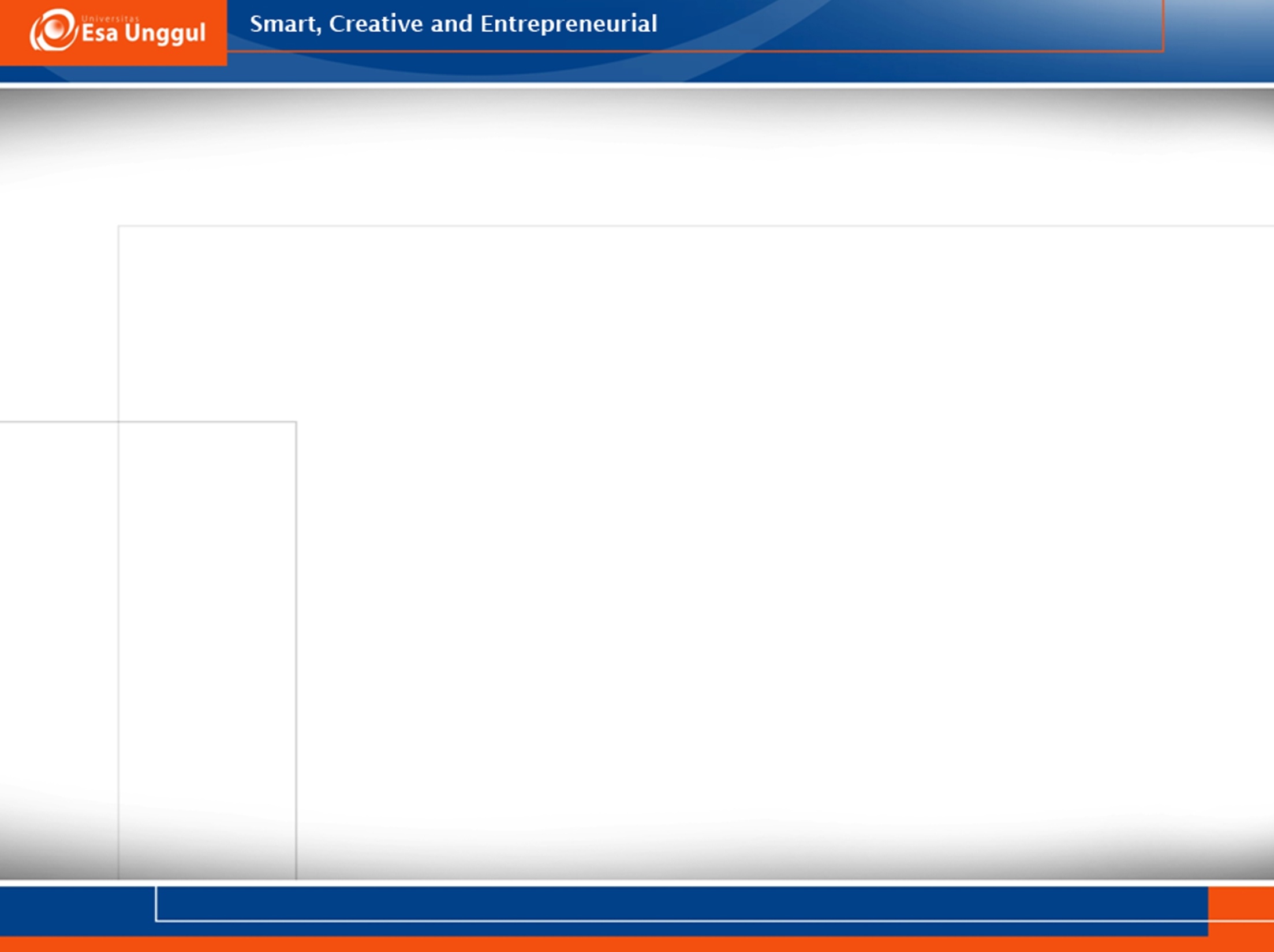 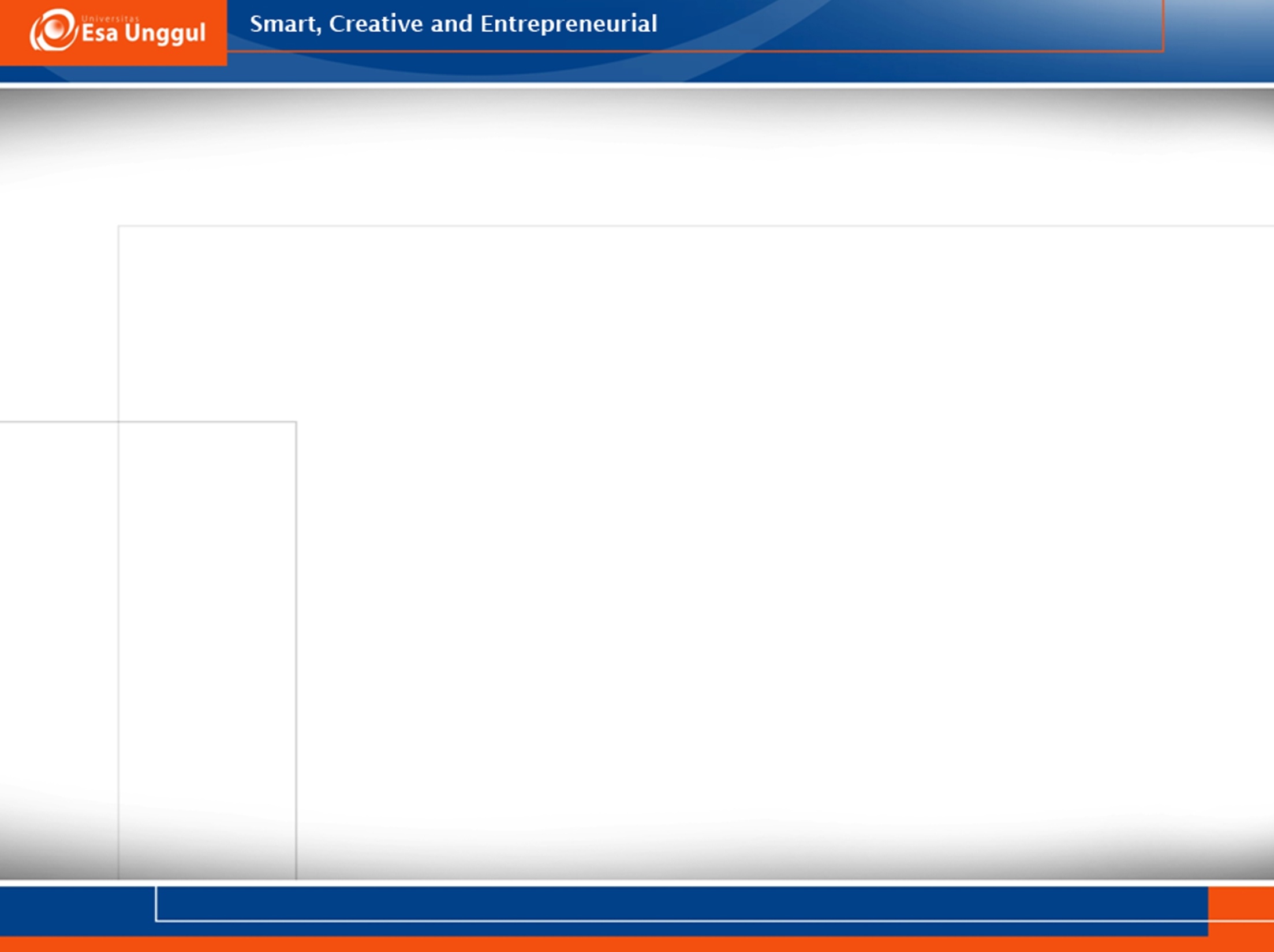 KESIMPULAN
Pemberian genistein menurunkan kadar TNF-α dan IL-6 pada kultur jaringan endometriosis